Мой опыт наставничества
Тупицына Наталья Михайловна,
учитель начальных классов высшей категории  МБОУ СОШ № 183
Адаптация молодого педагога
Наставничество - универсальная технология передачи опыта, знаний, формирования навыков, компетенций, метакомпетенций и ценностей через неформальное взаимообогащающее общение, основанное на доверии и партнерстве
Распоряжение Минпросвещения России от 25.12.2019 N Р-145 «Об утверждении методологии (целевой модели) наставничества…»
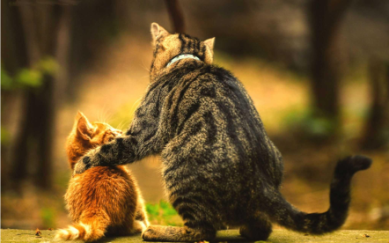 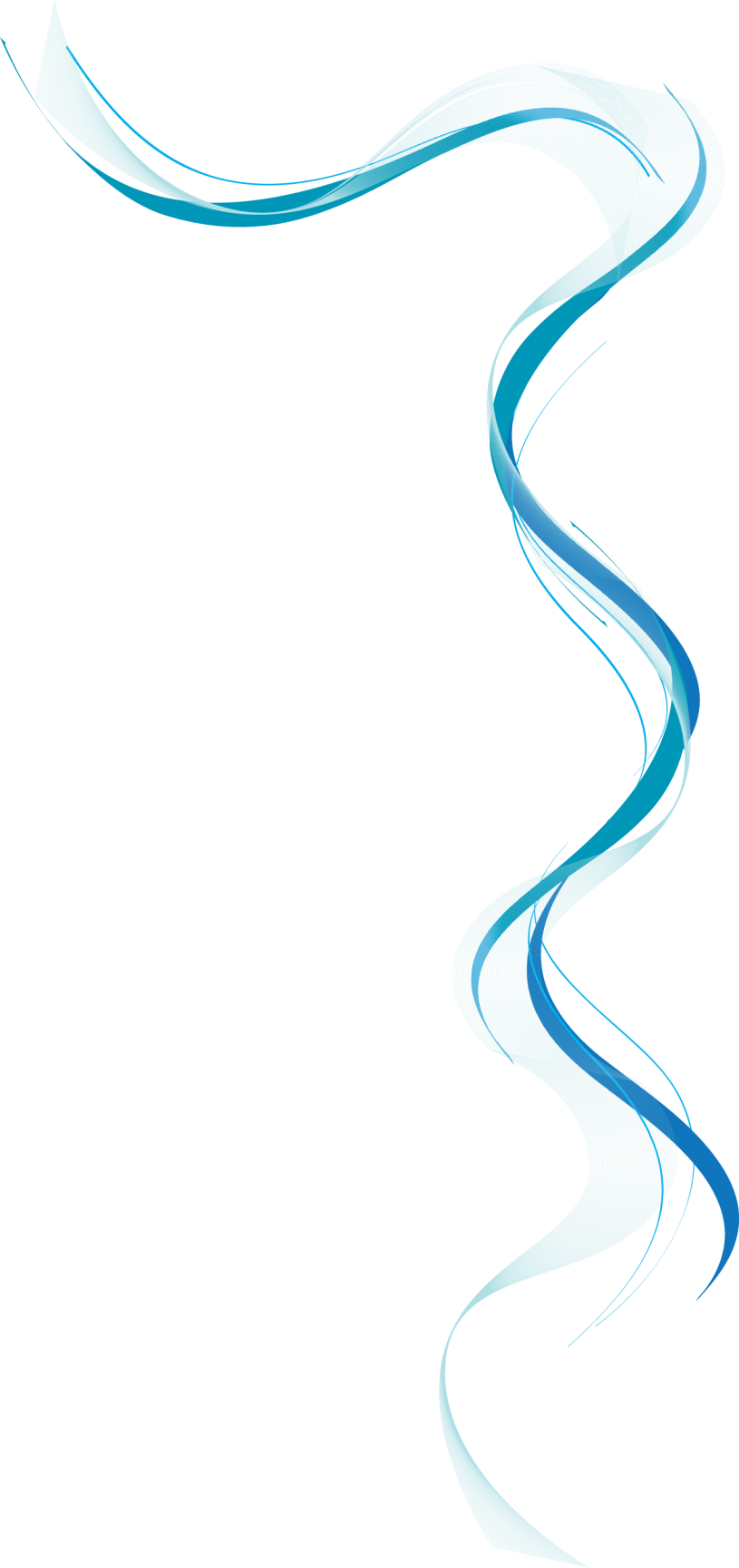 Цели и задачи
Целями наставничества являются: адаптация подопечных к работе в организации на основе единой системы передачи опыта и воспитания, повышение квалификации педагогов, обеспечение оптимального использования времени и ресурсов для скорейшего достижения подопечными необходимых результатов, снижение текучести кадров и мотивирования новых работников к достижению целей организации
«Положение о наставничестве» МАОУ СОШ № 183
[Speaker Notes: Это другой параметр для обзорных слайдов, использующих переходы.]
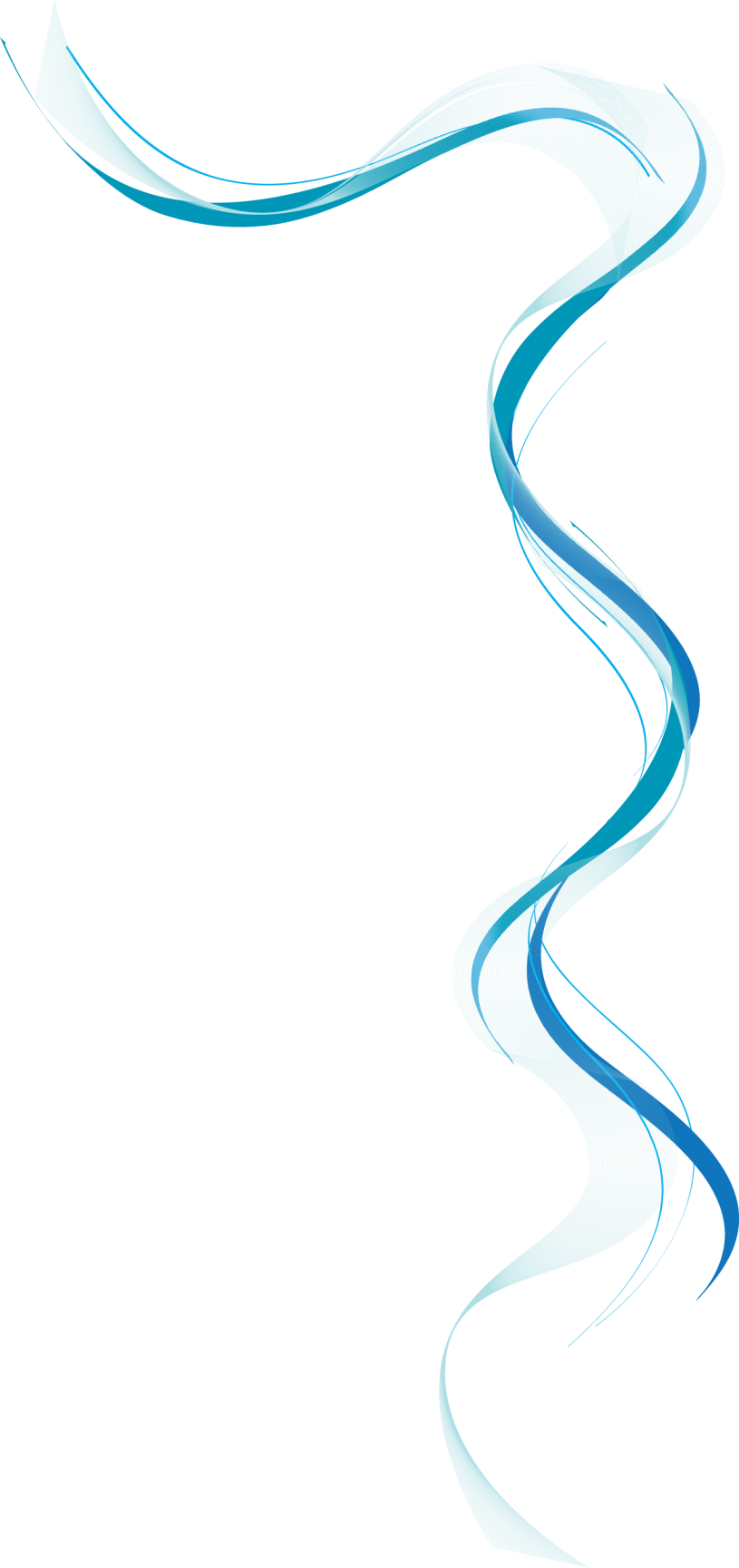 Цели и задачи
Основные задачи наставничества:
оказание помощи подопечному в освоении необходимых компетенций за счет ознакомления с современными методами и приемами работы, передачи наставником личного опыта;
обучение подопечного в минимальные сроки необходимому профессиональному мастерству, соблюдению требований нормативных документов, в том числе по охране труда;
содействие достижению подопечным высокого качества труда;
вхождение подопечного в трудовой коллектив, освоение им корпоративной культуры;
воспитание у подопечного чувства личной ответственности за результаты своего труда
«Положение о наставничестве» МАОУ СОШ № 183
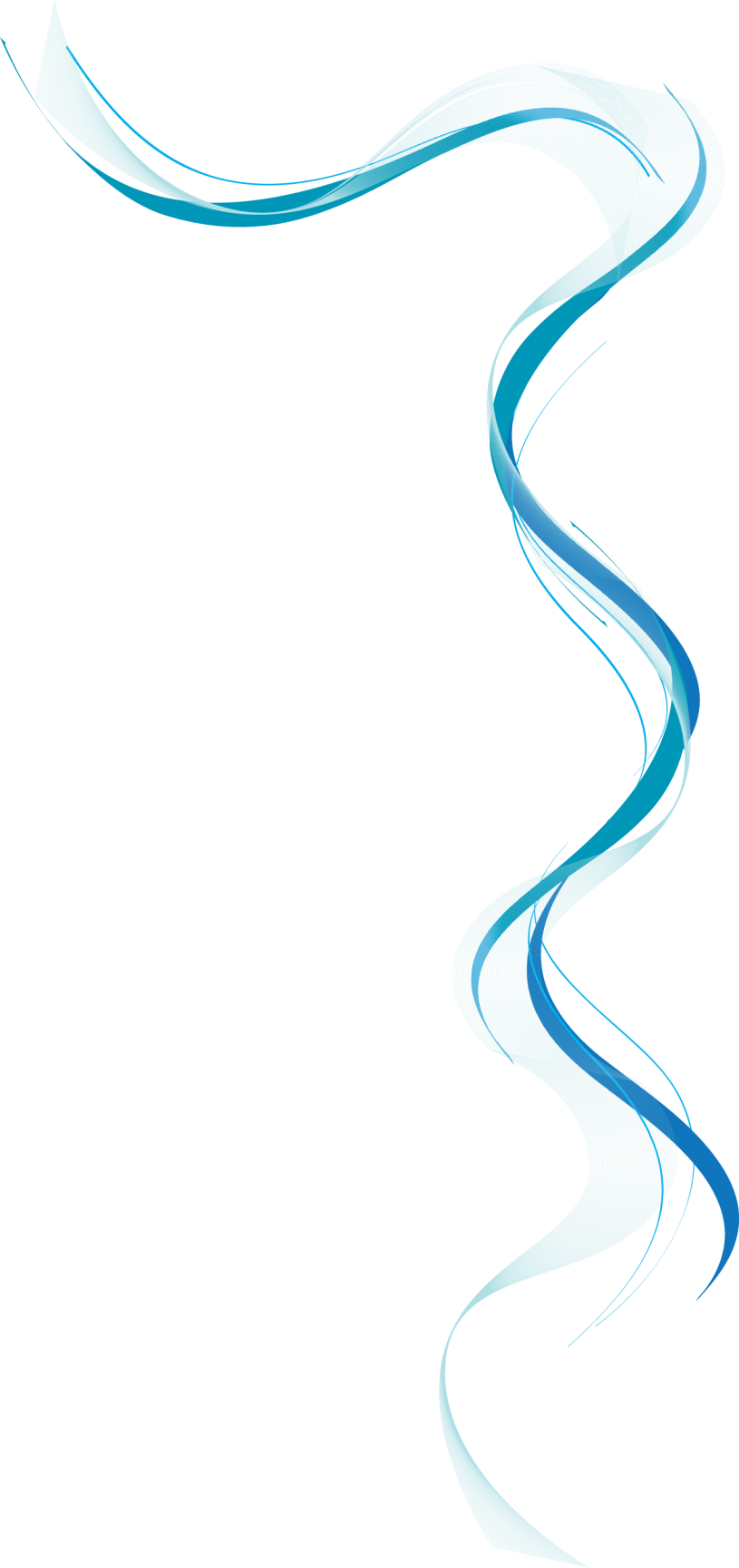 Цели и задачи
Чтобы в нашей начальной школе появился новый ХОРОШИЙ учитель
Чтобы этот учитель задержался в НАШЕЙ школе
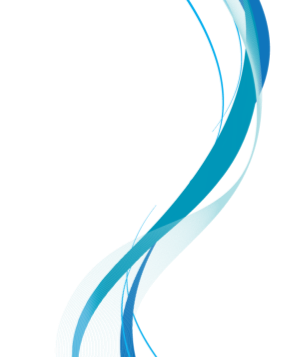 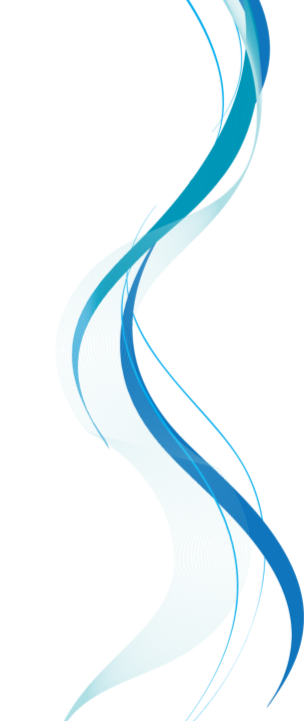 Пять шагов наставничества
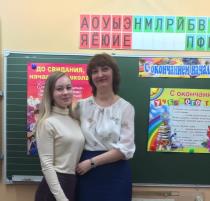 1
Я расскажу, ты послушай
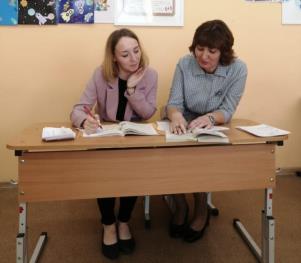 [Speaker Notes: Это другой параметр для обзорного слайда.]
2
Я покажу, ты посмотри
Как провести родительское собрание?
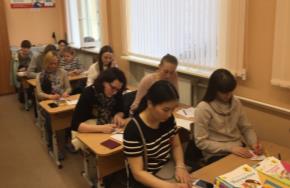 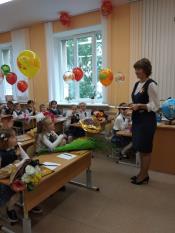 Как провести первый урок?
3
Сделаем вместе
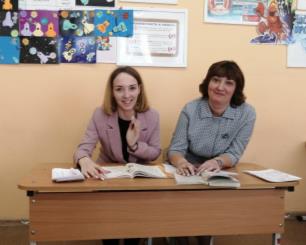 [Speaker Notes: Это другой параметр для обзорного слайда.]
4
Сделай сам, я подскажу
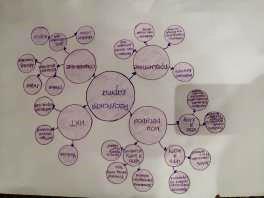 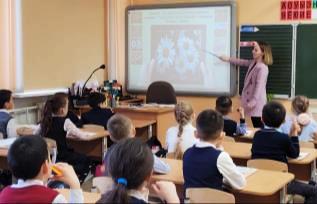 5
Сделай сам, расскажи, что сделал
Профессиональный рост
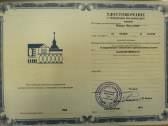 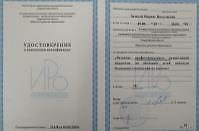 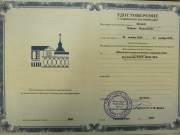 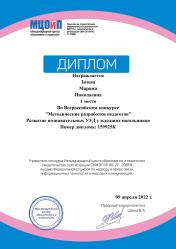 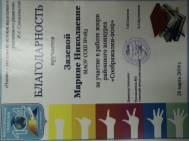 Молодой специалист      шаг 1    шаг 2   шаг 3   шаг 4   шаг 5   Профессионал
Формы и методы наставничества
сторителлинг
вопрошание
профессиональные
включенное
доверие
записи(аудио, видео)
мечты, цели
личностные
невключенное
знания, умения
самоорганизация
[Speaker Notes: Вопрошание — языковое выражение наличия пустоты  в познавательном стремлении, в результате которого расширяются знания о конкретной предметной области. Вопрошание предполагает наличие чувства или мысли о неполноте или неточности уже известного, в результате чего возникает потребность сформулировать в языковом плане соответствующие аспекты неизвестного и искать на них ответы.]
Спасибо за внимание!